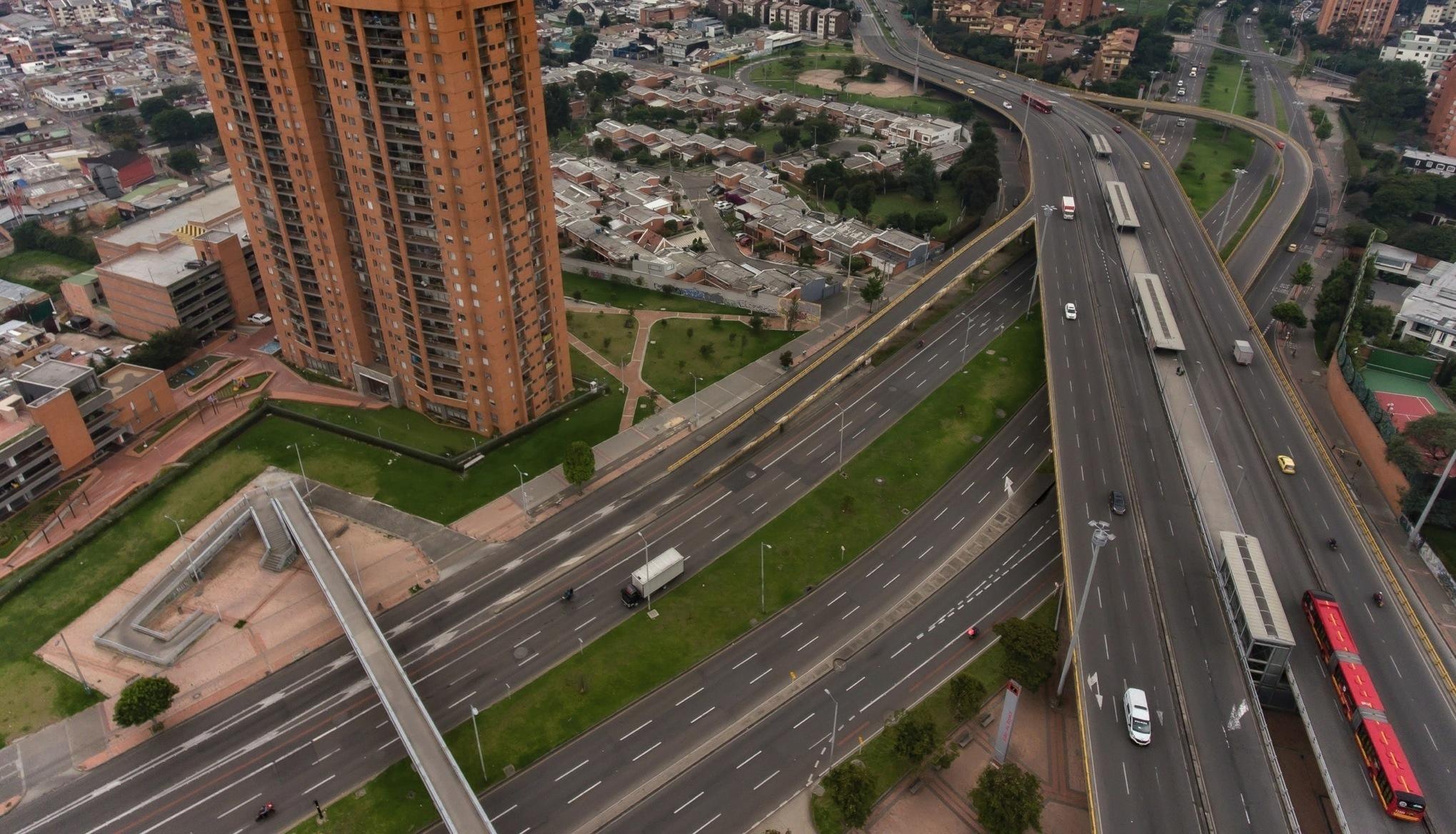 Comité Sectorial de Gestión y Desempeño del Sector Movilidad
Sesión ordinaria 
Julio 2022
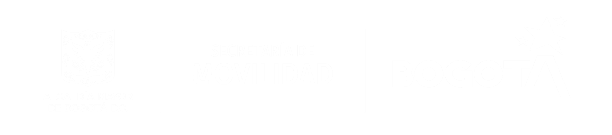 Agenda
6
1
2
3
4
5
7
Verificación de quórum y declaración de la instalación de la sesión
Aprobación del orden del día
Seguimiento compromisos
Resultados taller sectorial MIPG - OAPI-SDM
Acceso para uso del sistema de transporte público (funcionarios/concesiones) - TMSA
Aprobación 
Plan de trabajo
Varios
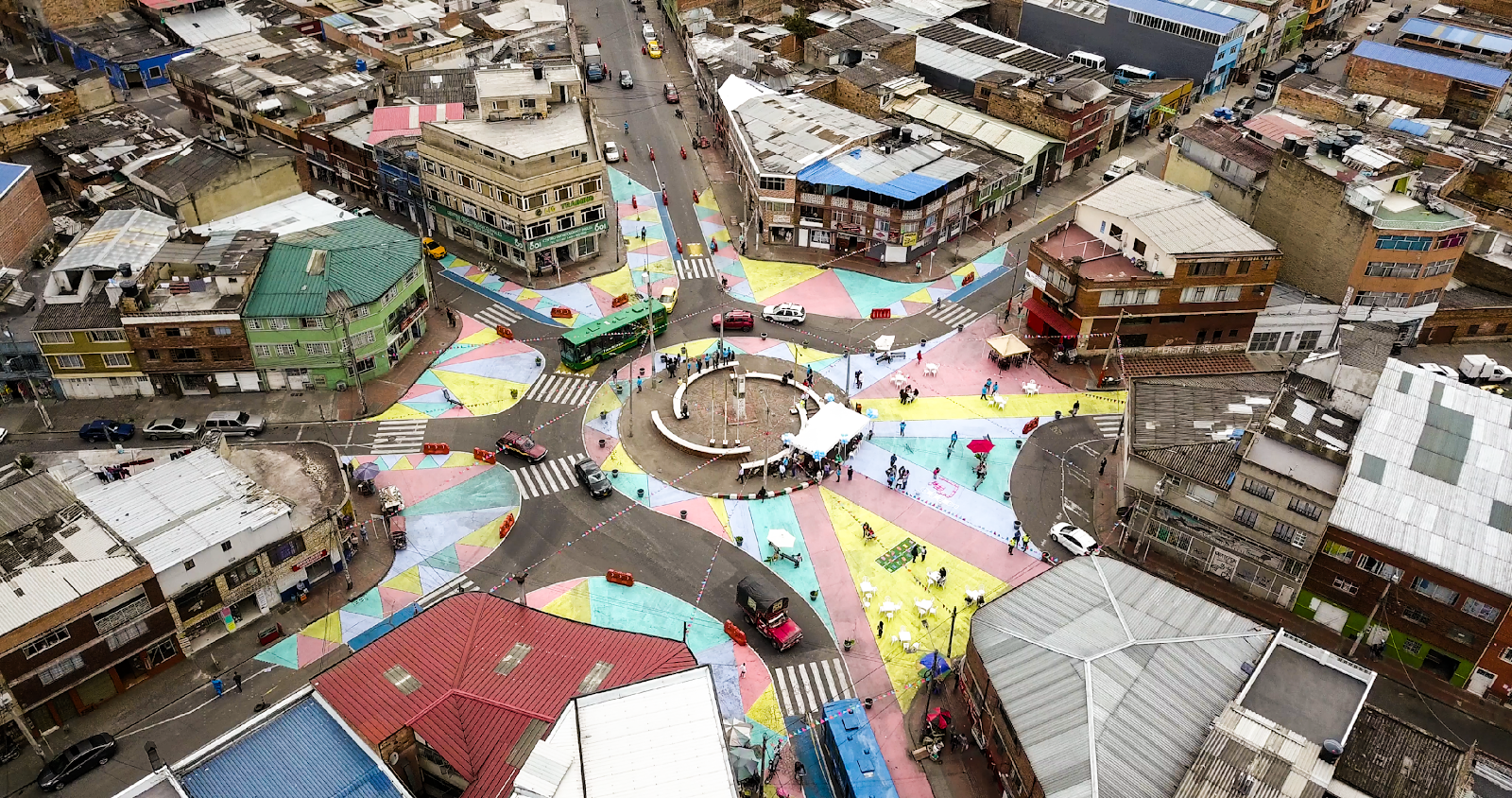 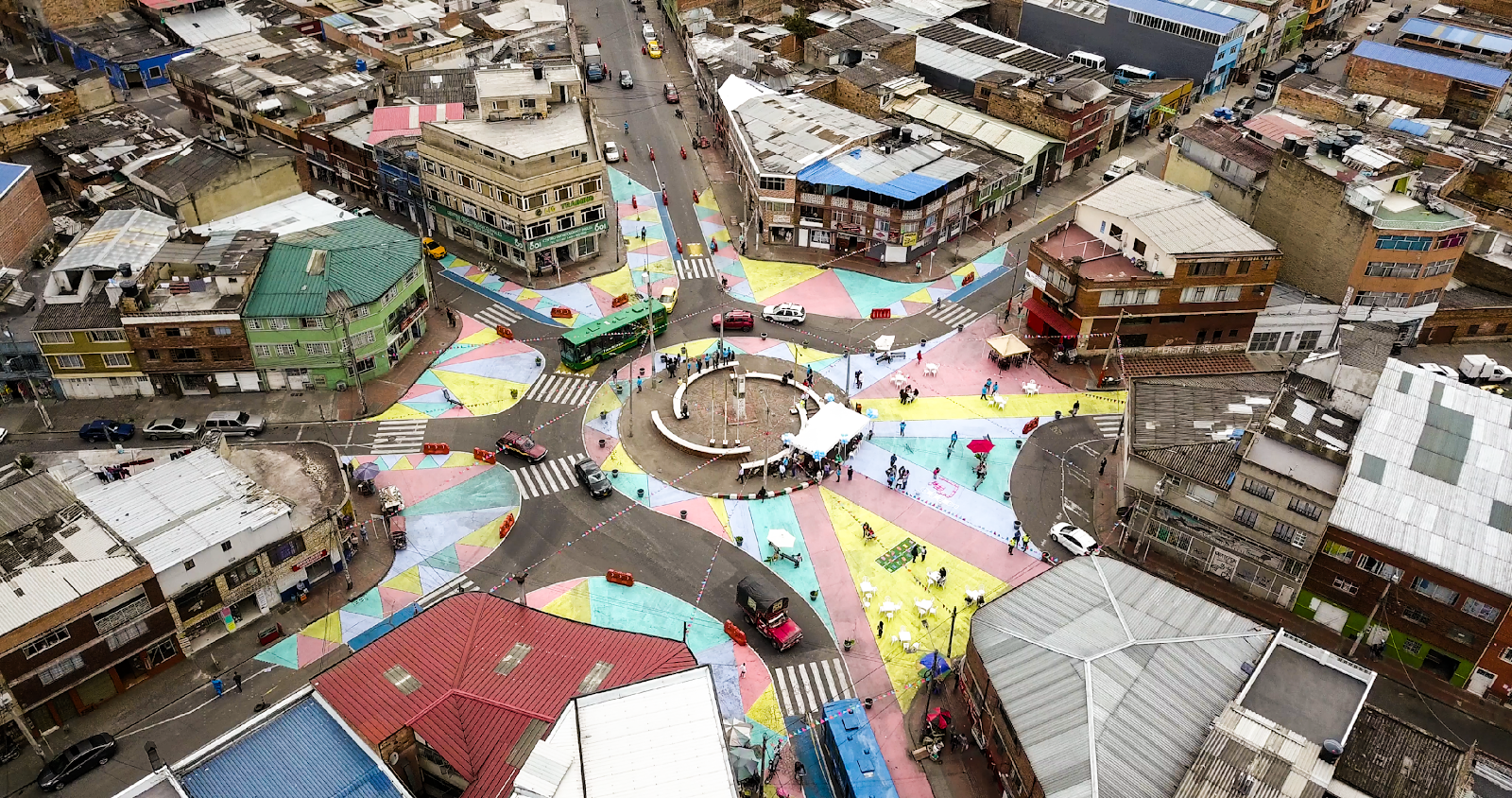 Seguimiento compromisos
Compromisos
03
02
01
Se enviaron delegados a la DIM.
Se avanza en el ejercicio de modelación con la información que ha sido suministrada por parte del IDU. 
Se programará sesión extraordinaria en el mes de septiembre para presentación de resultados por parte de la SDM
Agendado para la sesión de hoy, julio 29 de 2022
Presentar delegados para trabajar en conjunto el modelo de ciudad.
Presentar ejercicio de modelación frente a las obras que adelantará la ciudad y los PMTS.
Presentar en el próximo Comité lo relacionado con el acceso para uso del sistema de transporte público, por parte de posibles funcionarios de TMSA y/o de las concesiones.
Gracias
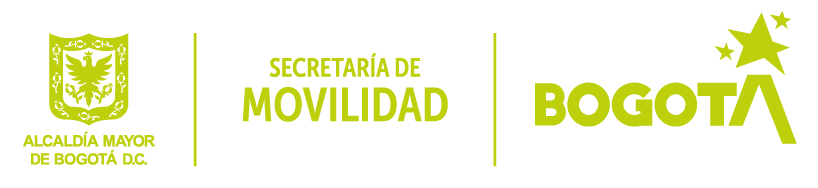